Отчёт за летний период
Подготовительная группа
Неделя «Здравствуй лето!»
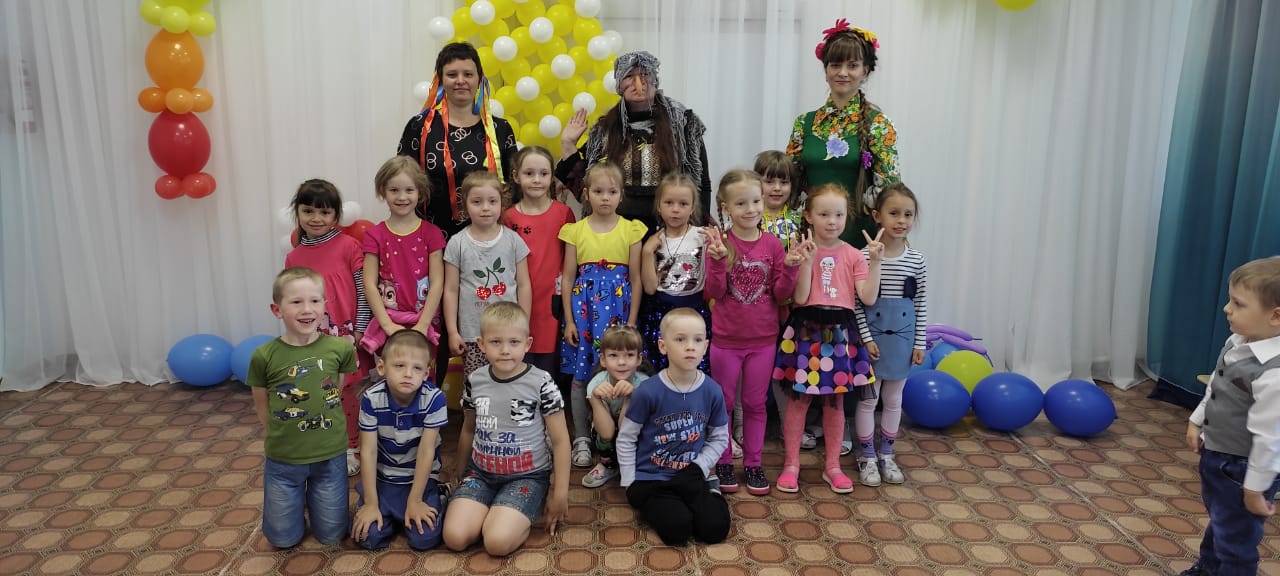 Как Баба Яга лето украсть хотела
«День мороженого»
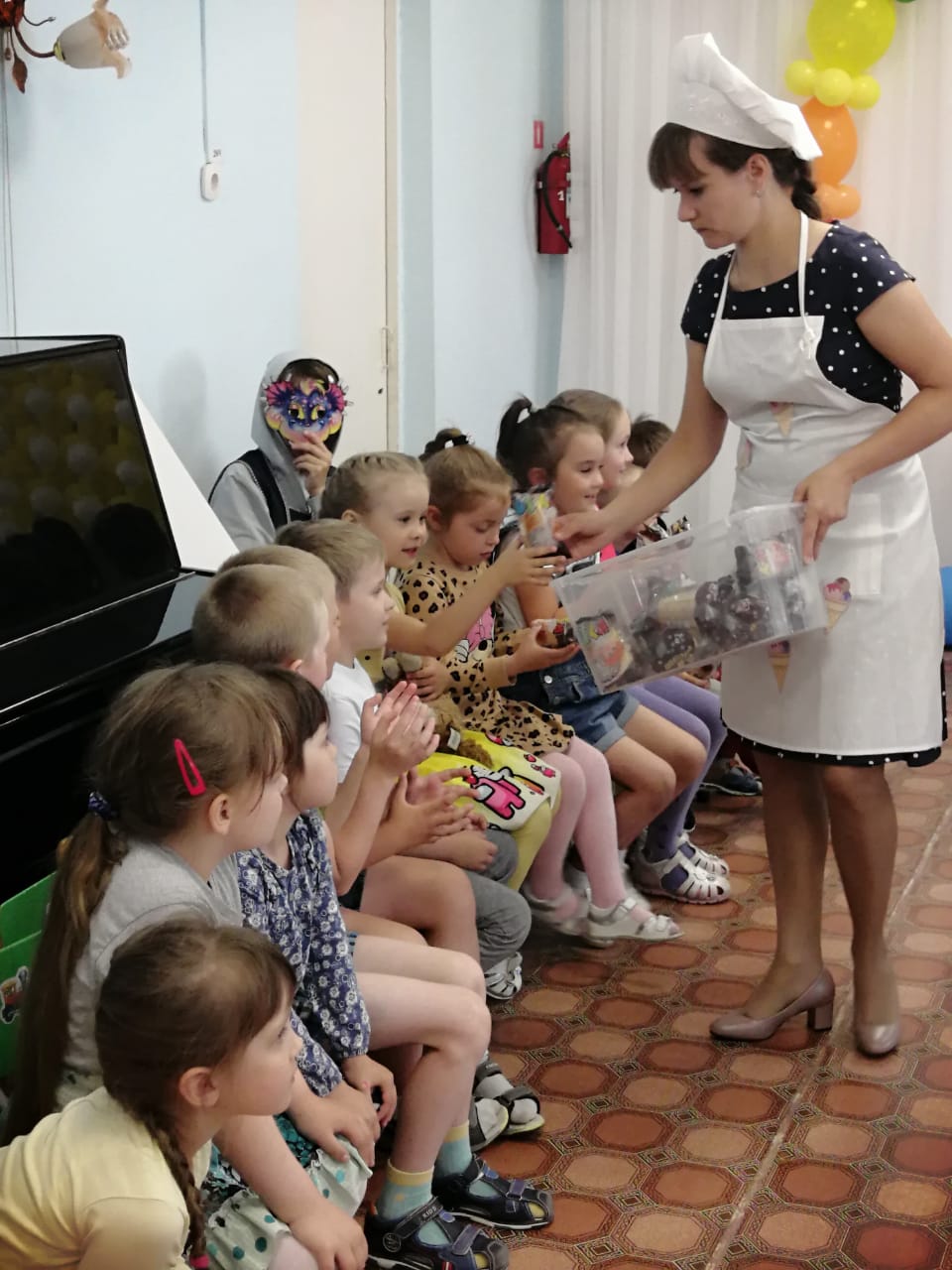 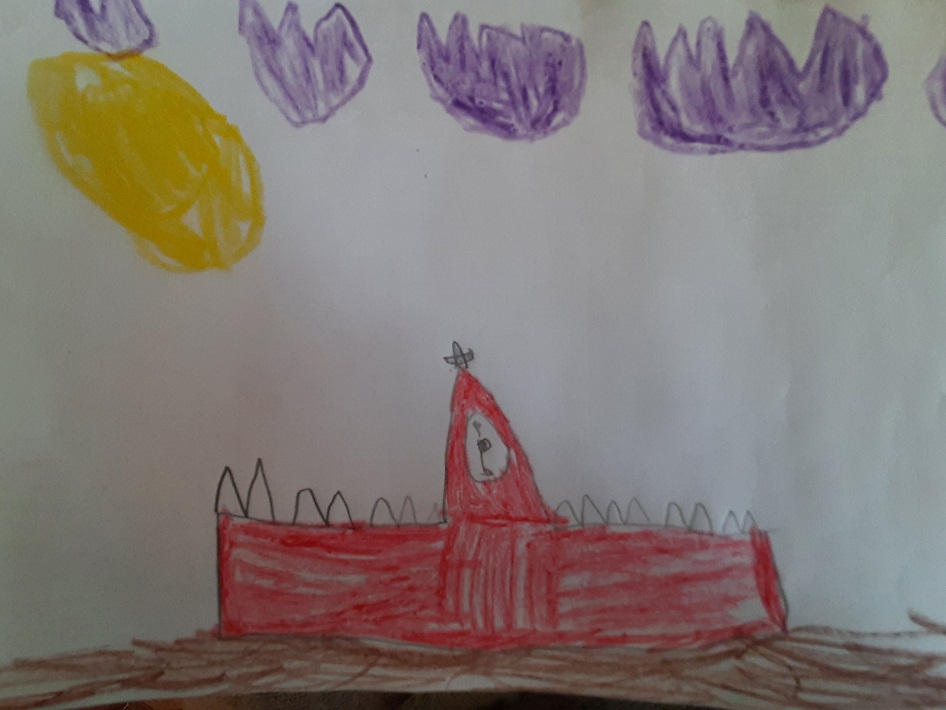 Неделя 
«С чего начинается Родина»
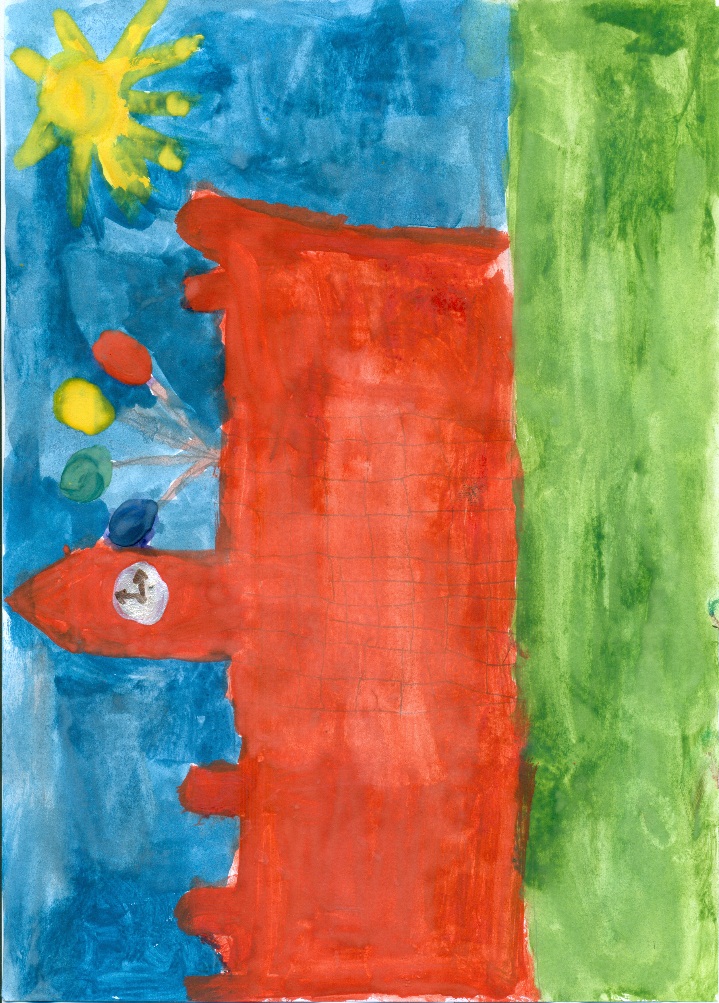 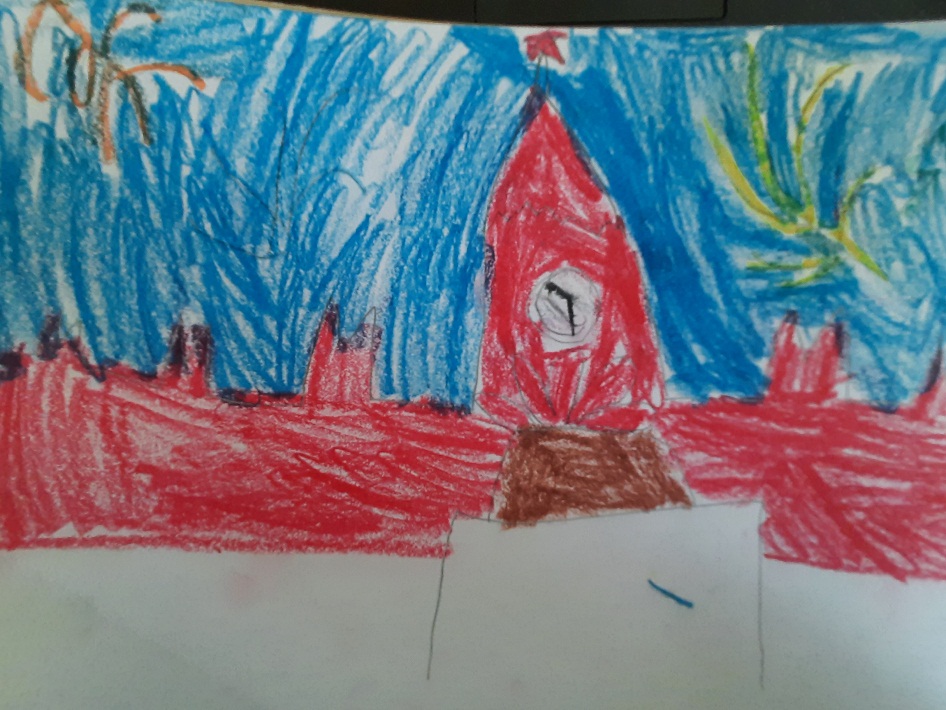 Неделя 
«Безопасное лето!»
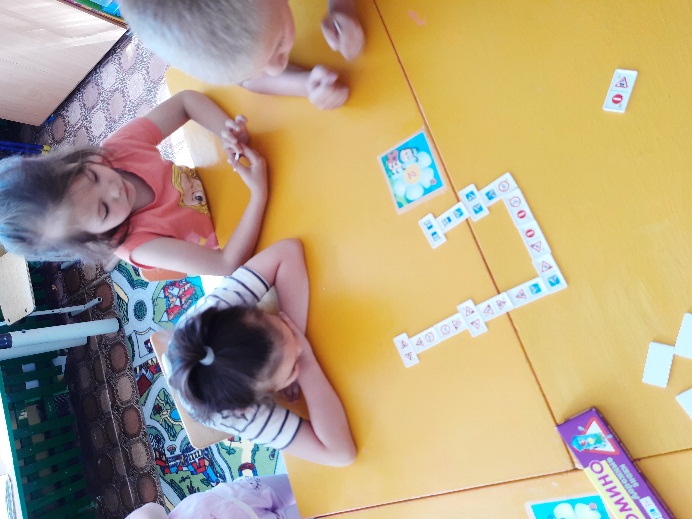 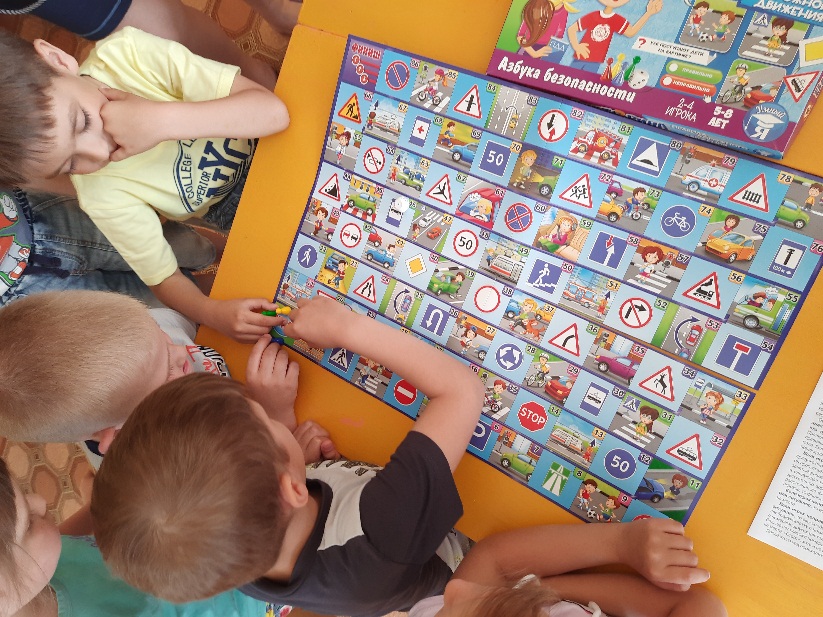 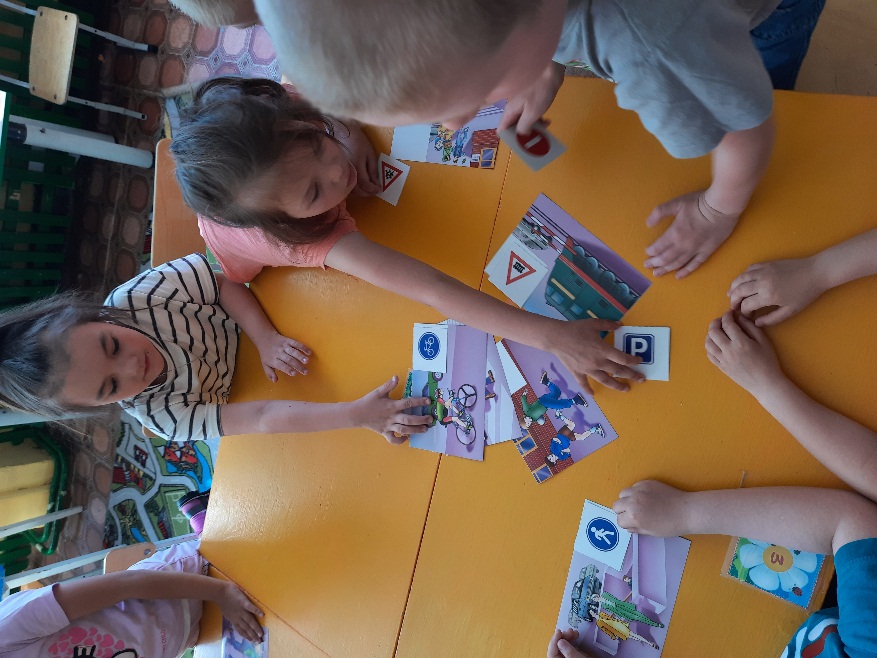 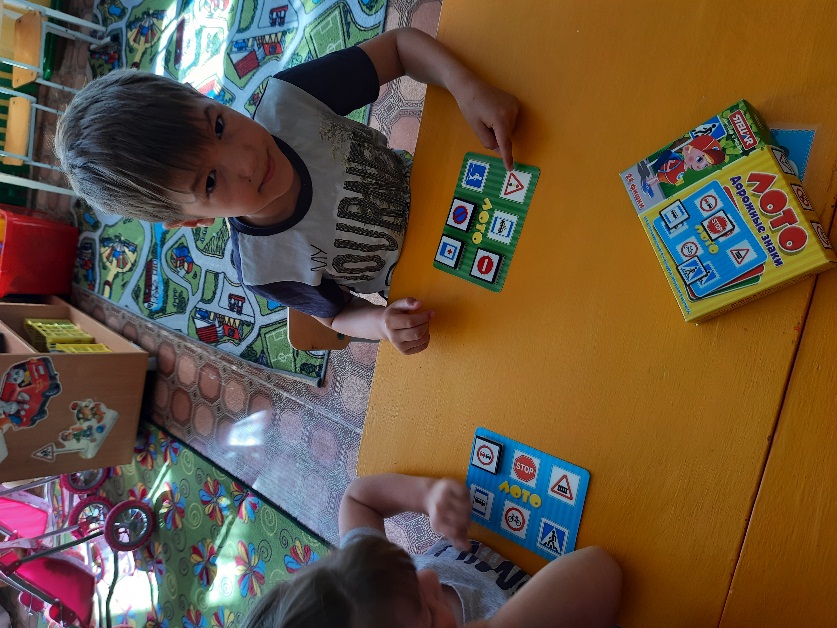 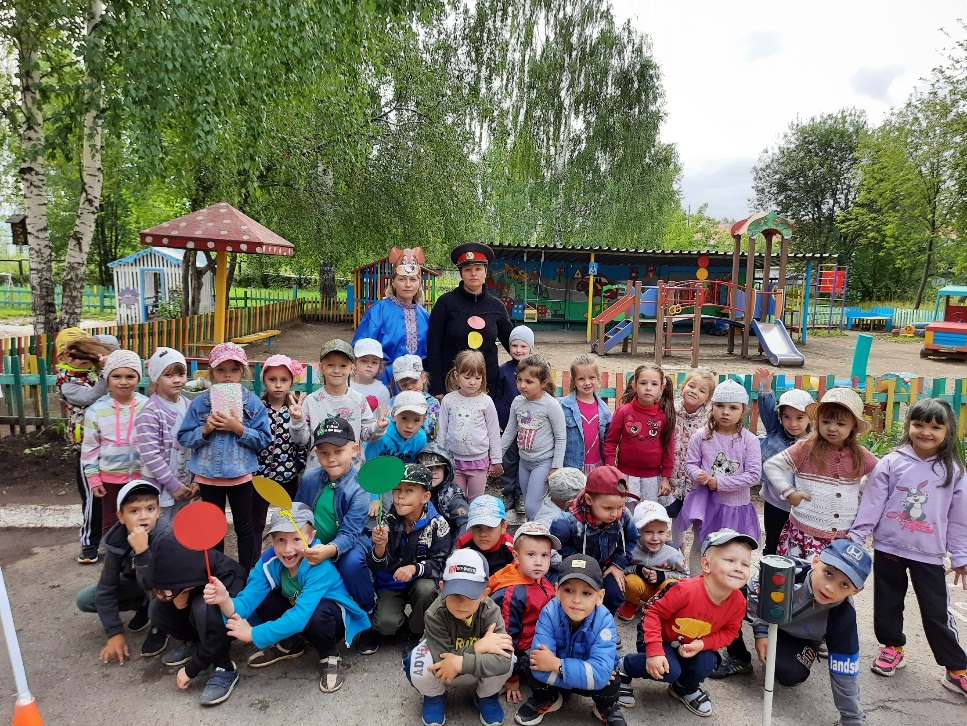 Развлечение 
«Азбука дорожного движения »
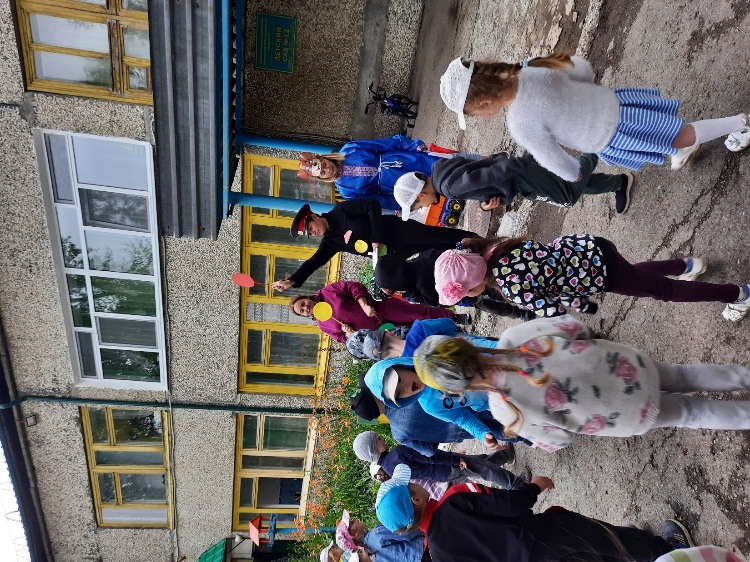 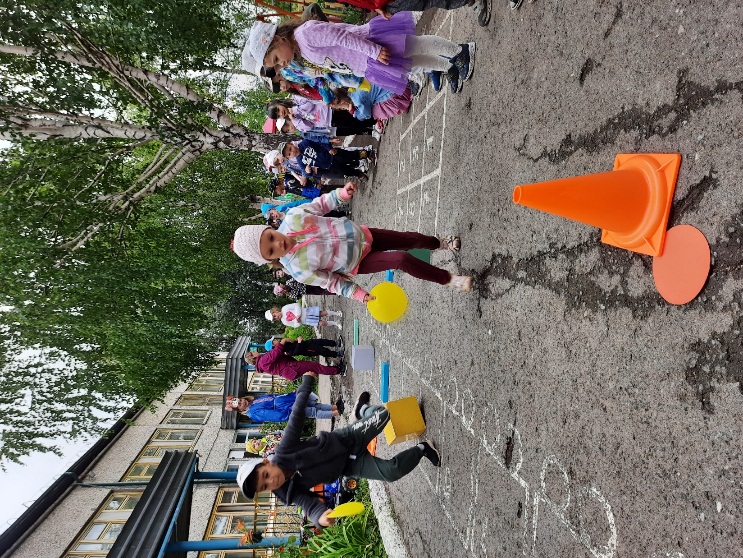 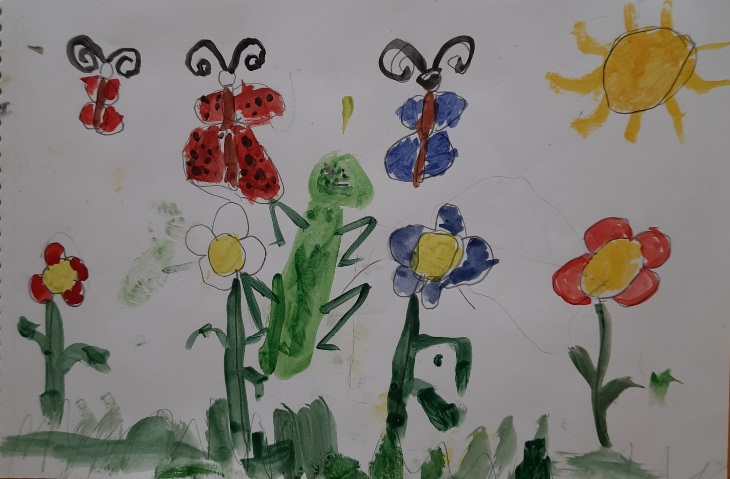 Неделя  
«Юные экологи»
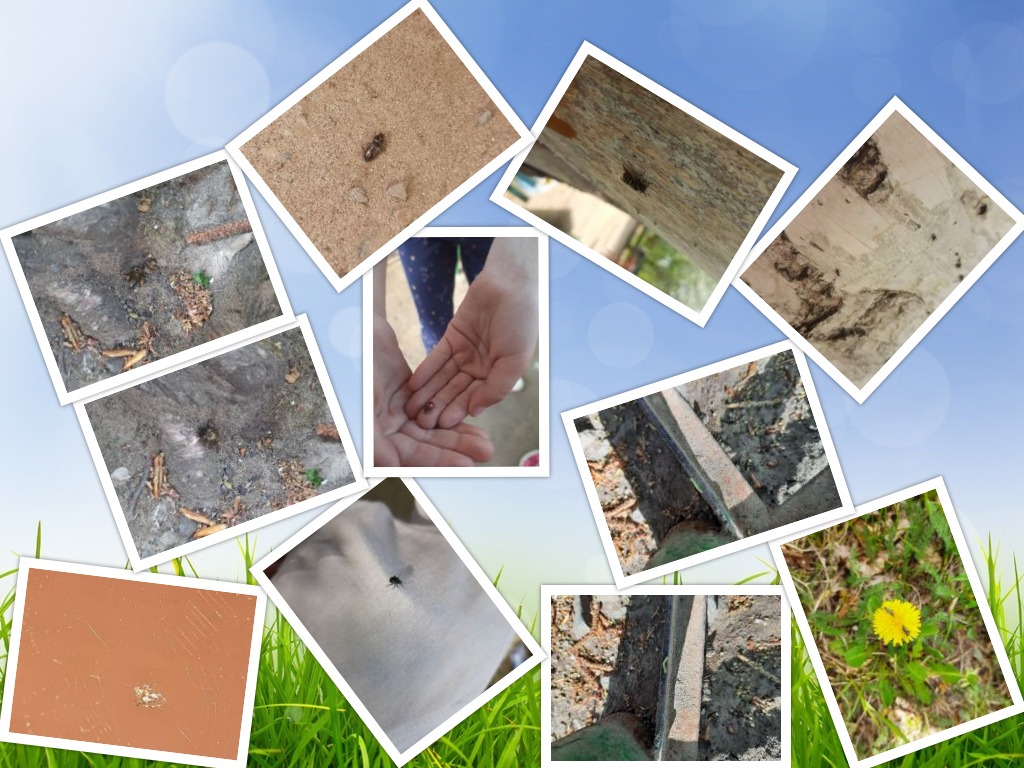 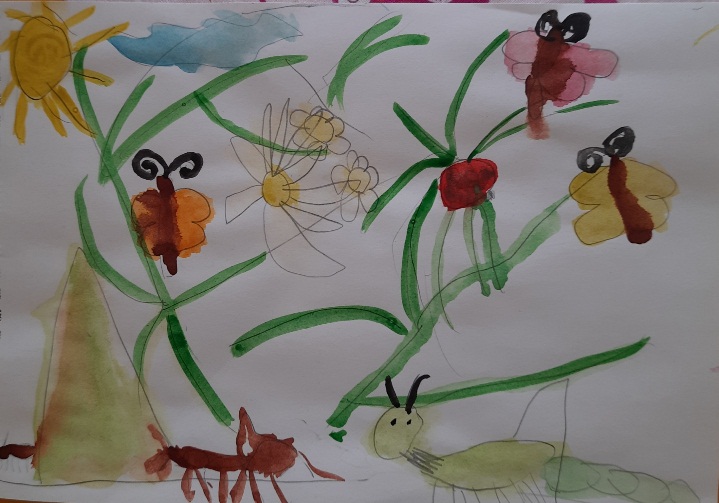 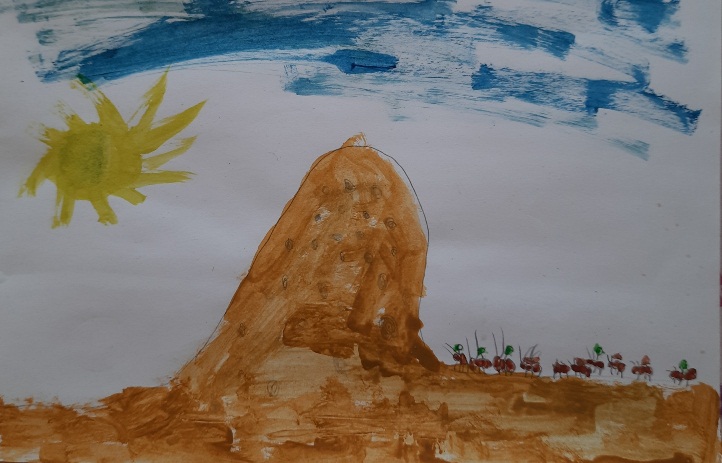 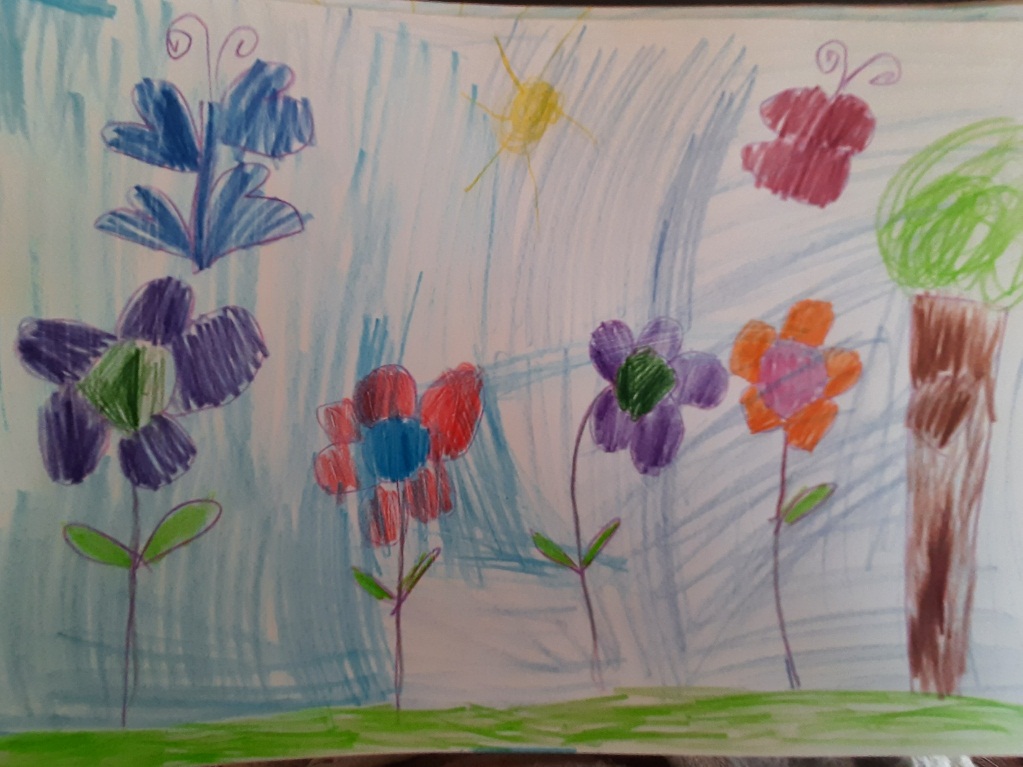 Выставка рисунков  
«Цветочное настроение»
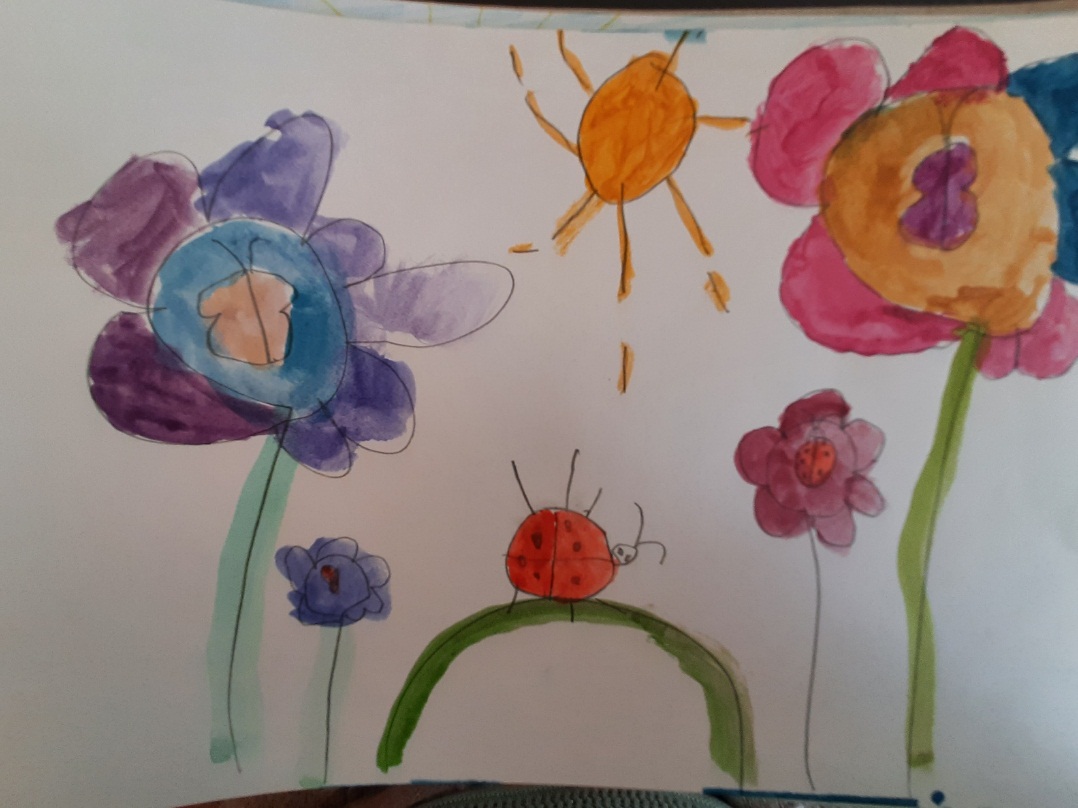 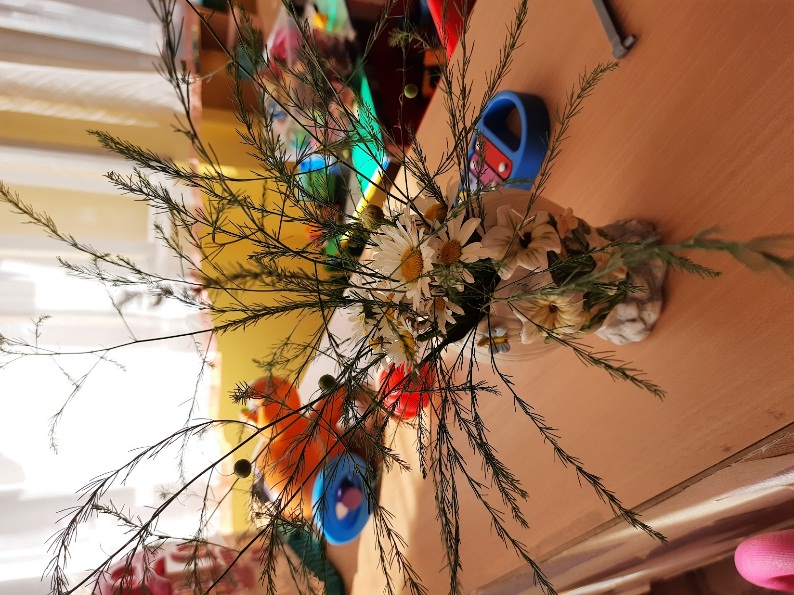 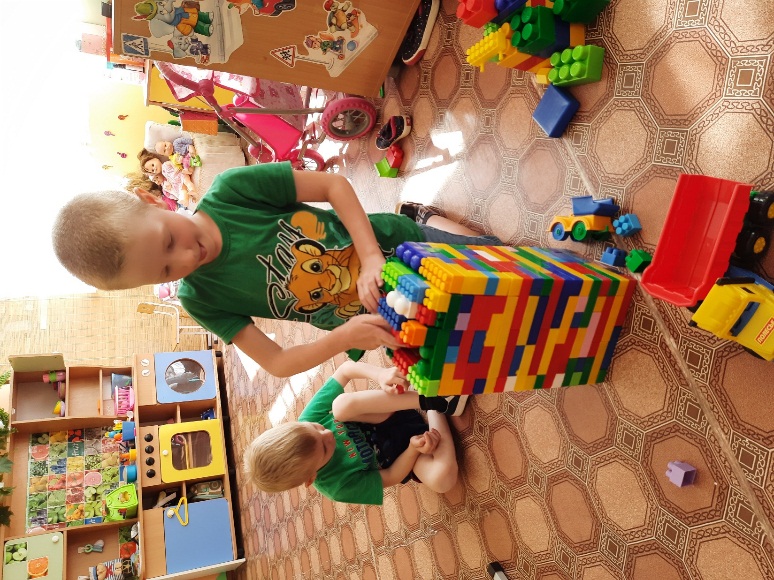 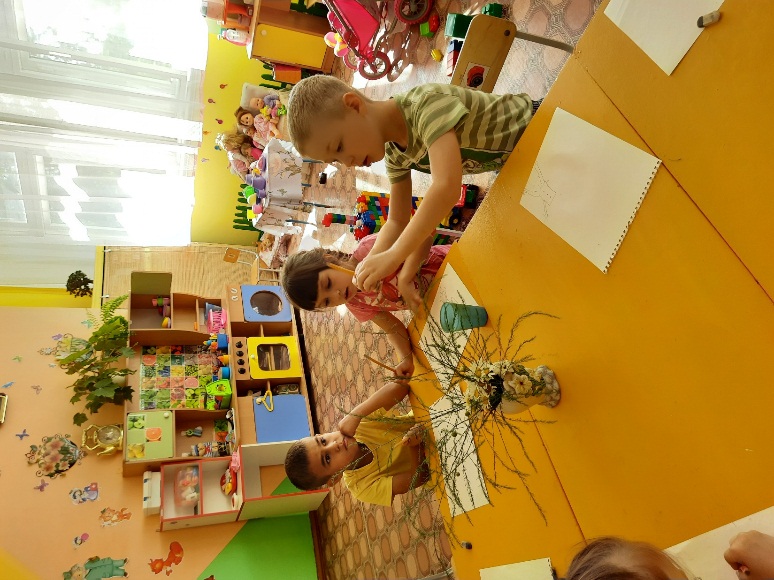 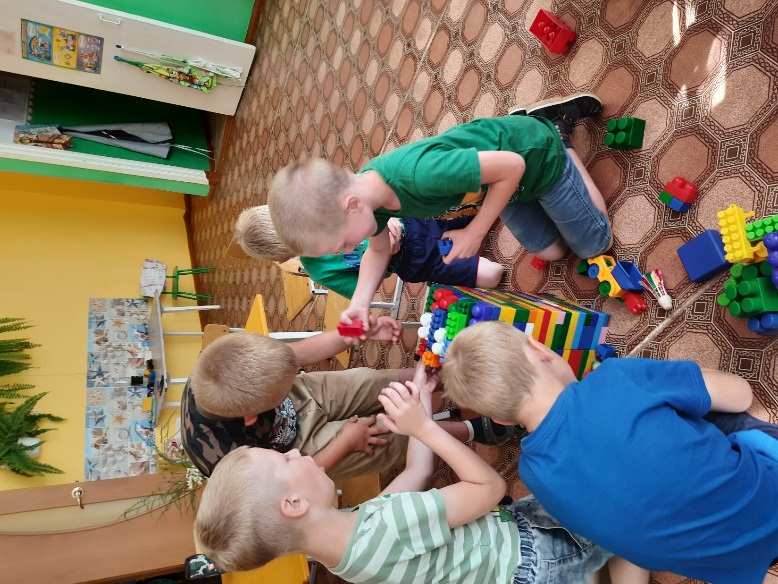 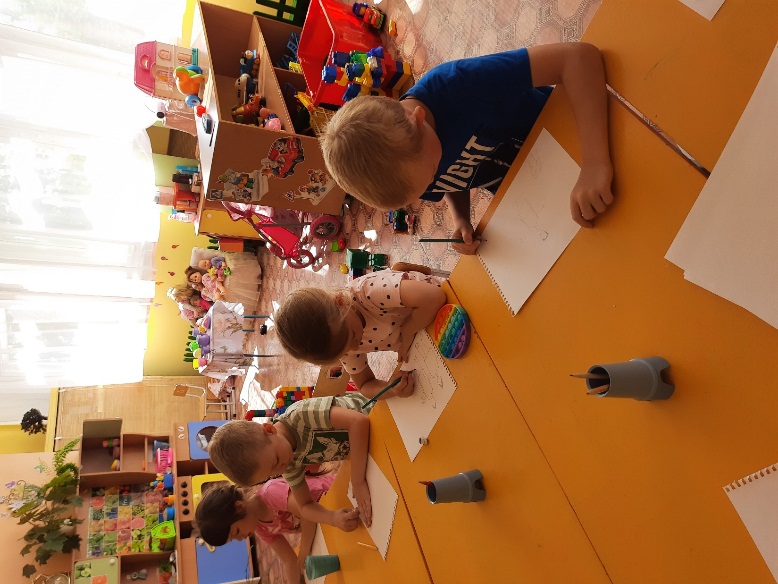 Неделя   
«Вместе дружная семья»
Неделя пожарной безопасности
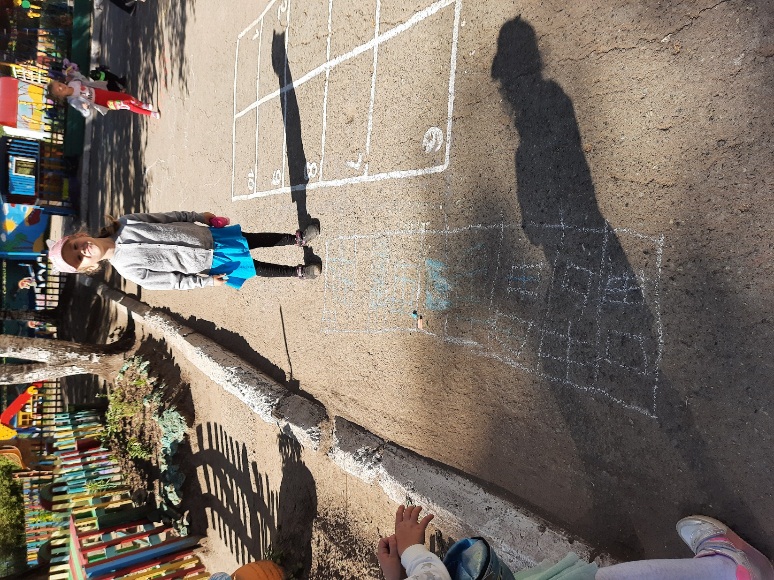 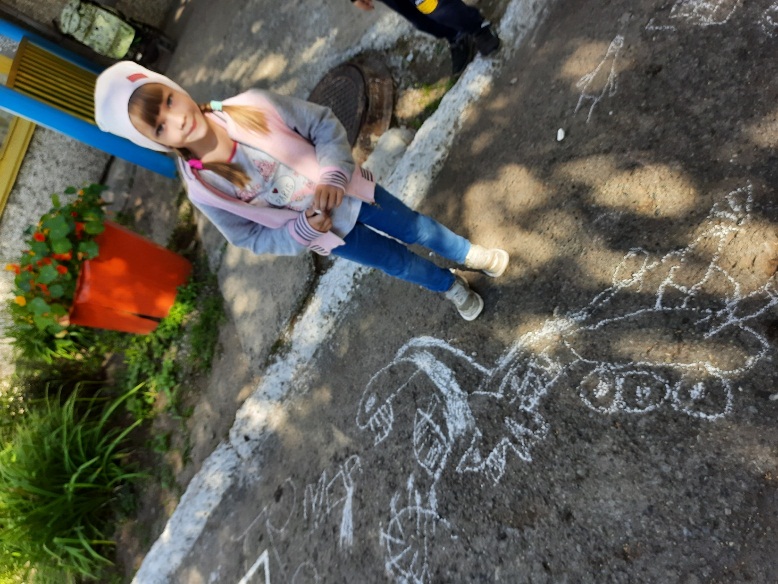 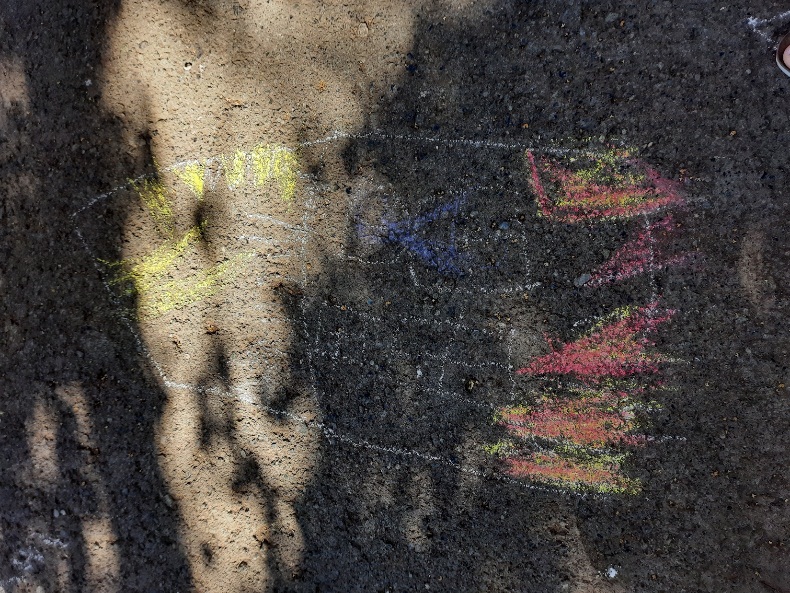 Неделя 
«По страницам летних дней»
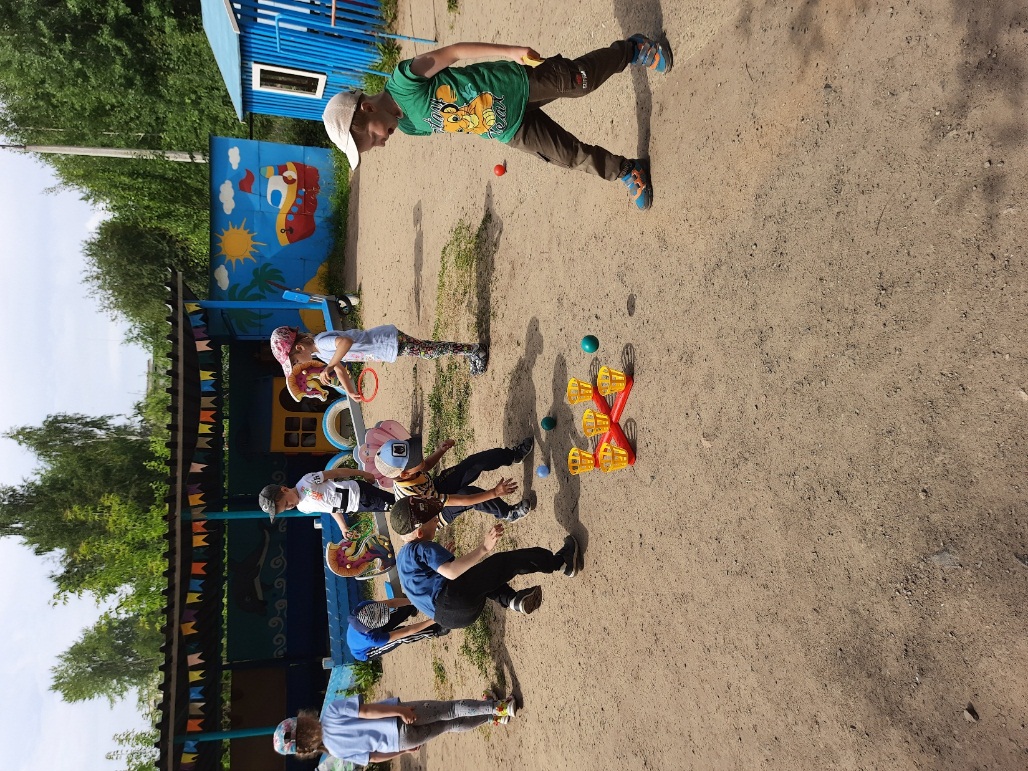 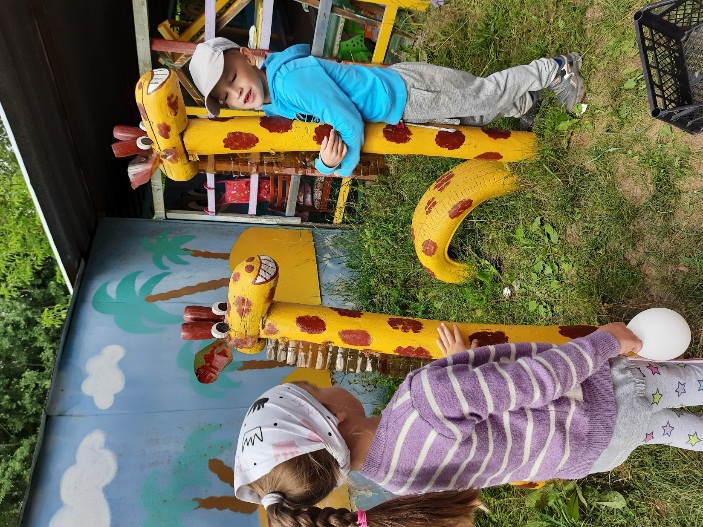 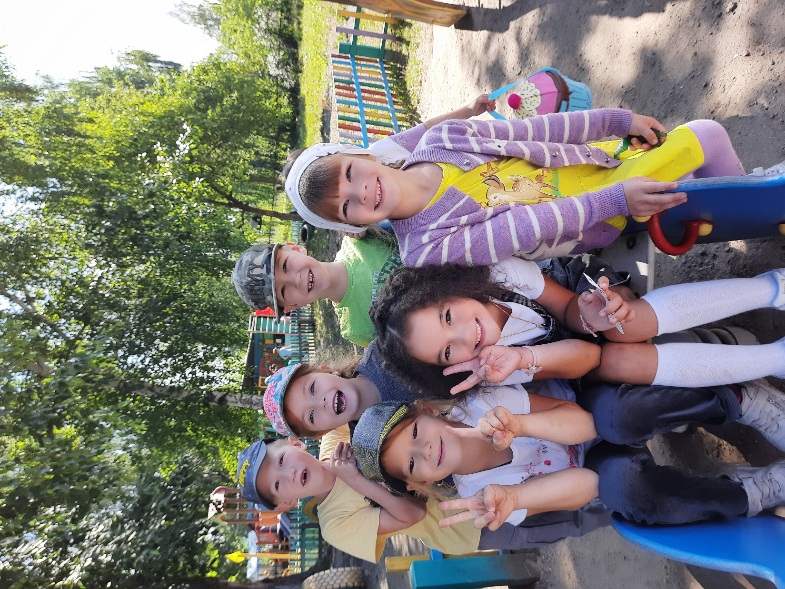 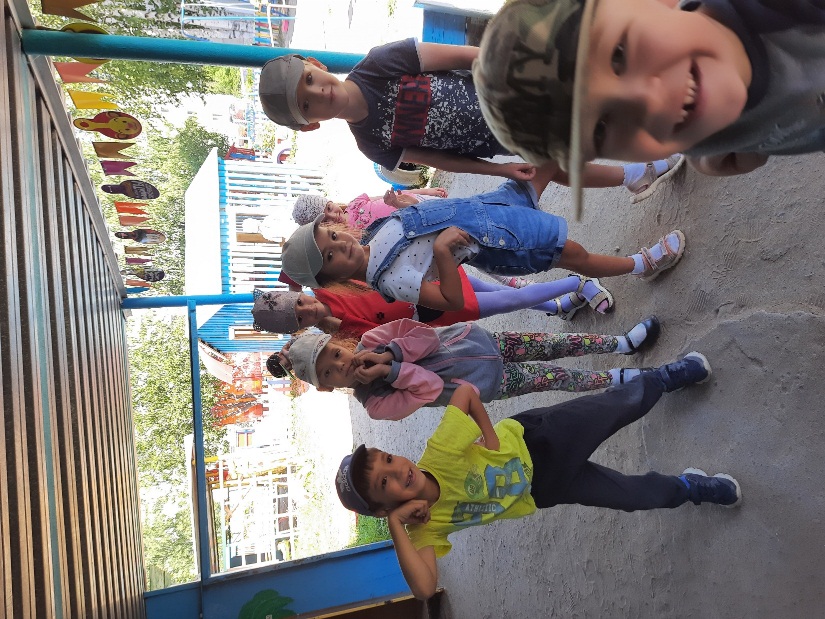 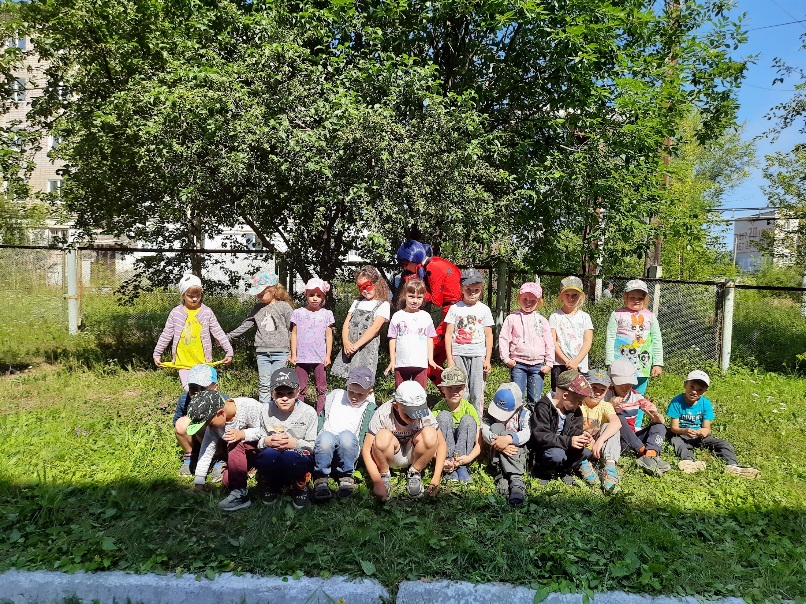 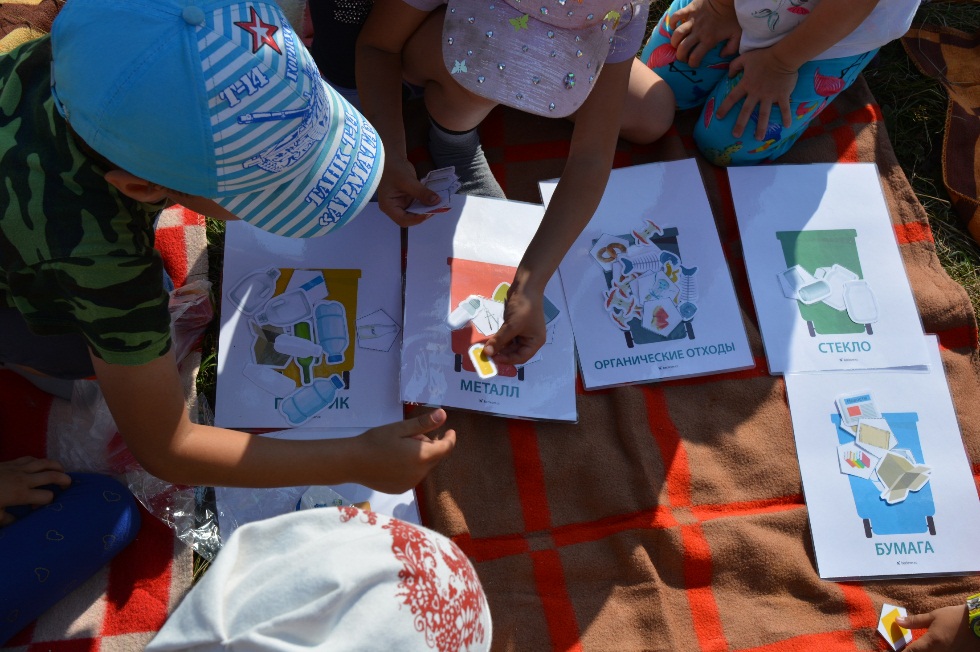 Первый 
поход
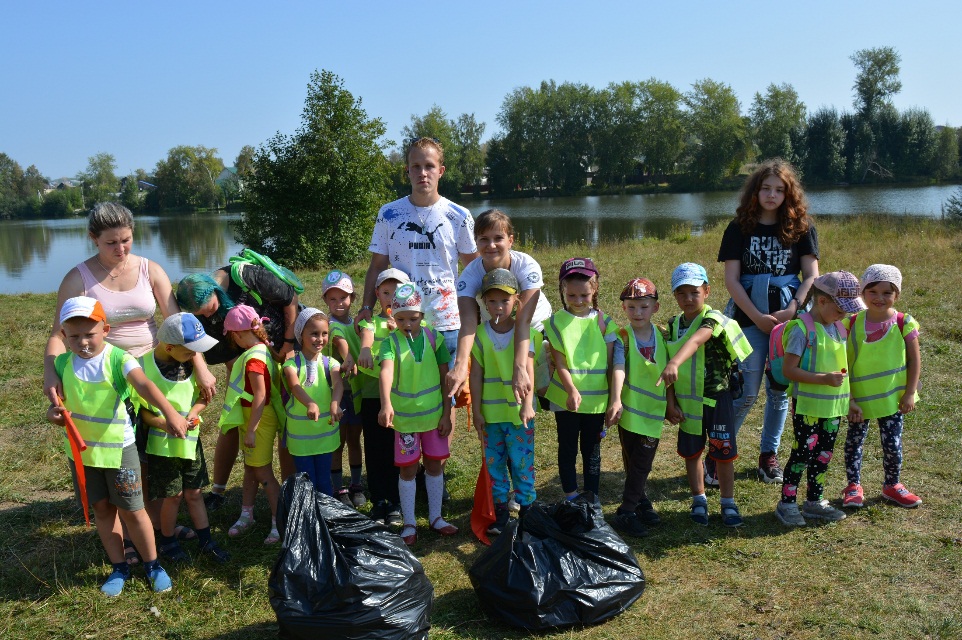 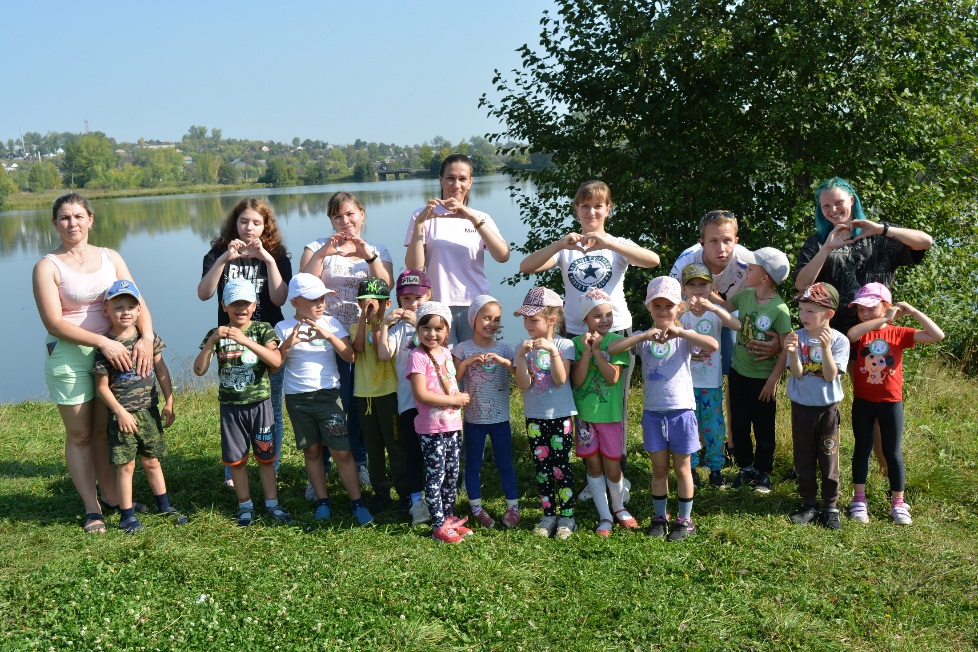 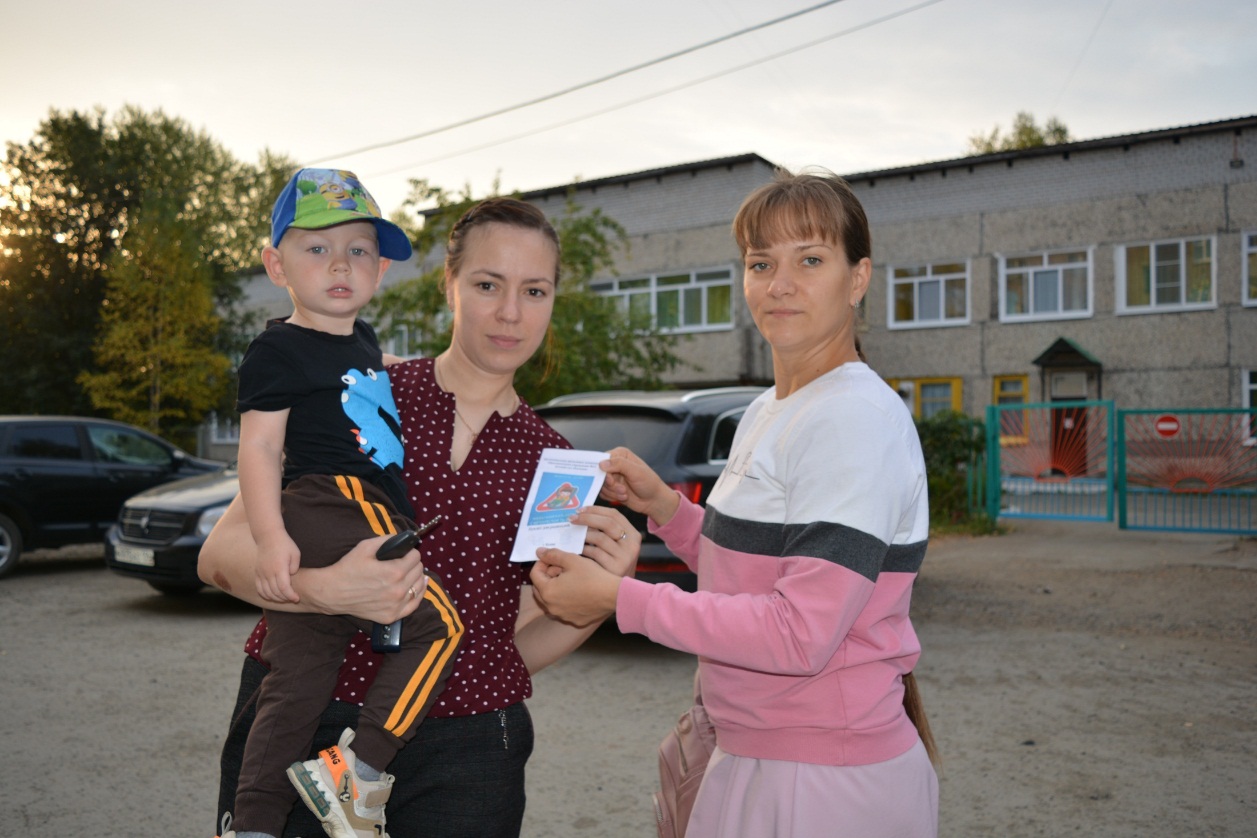 Рейд 
 «Детское автокресло»
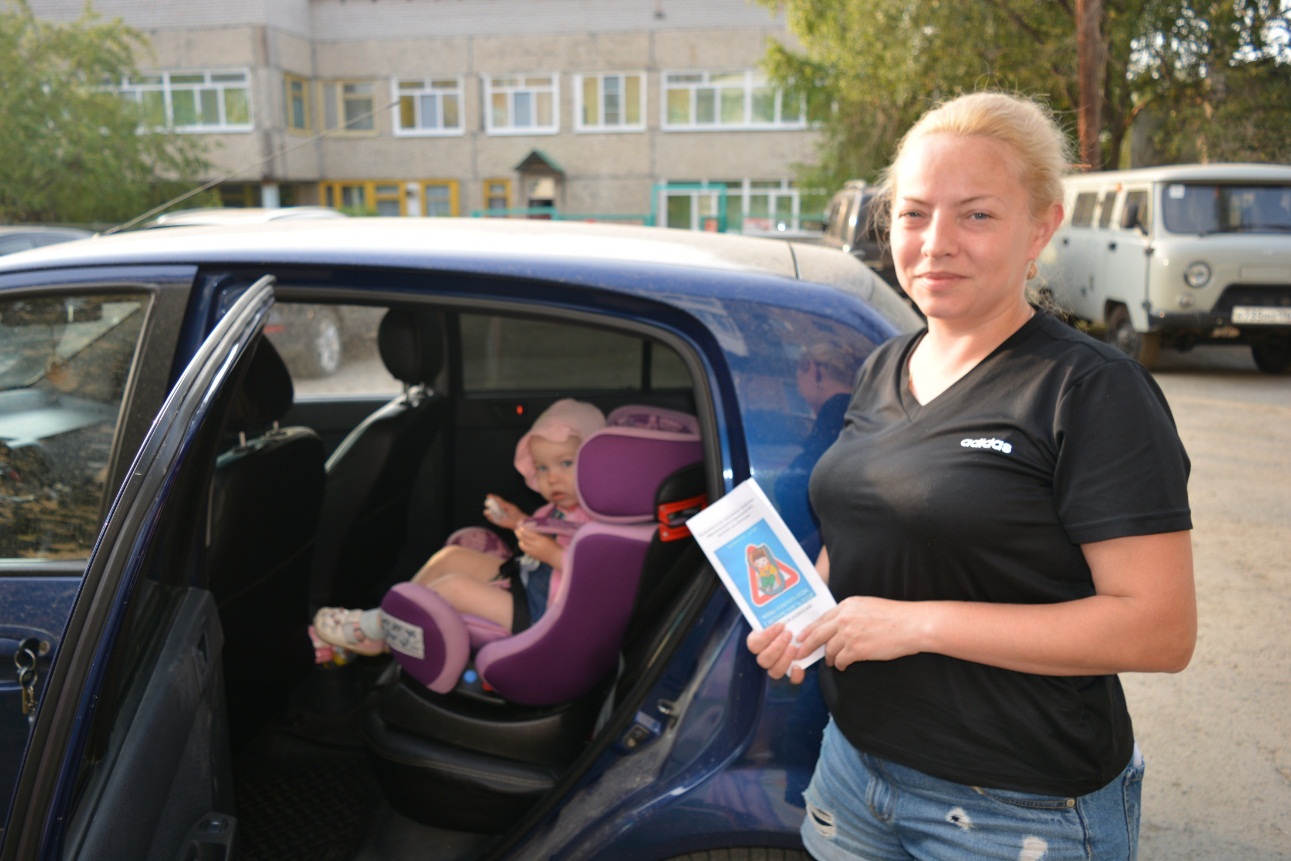 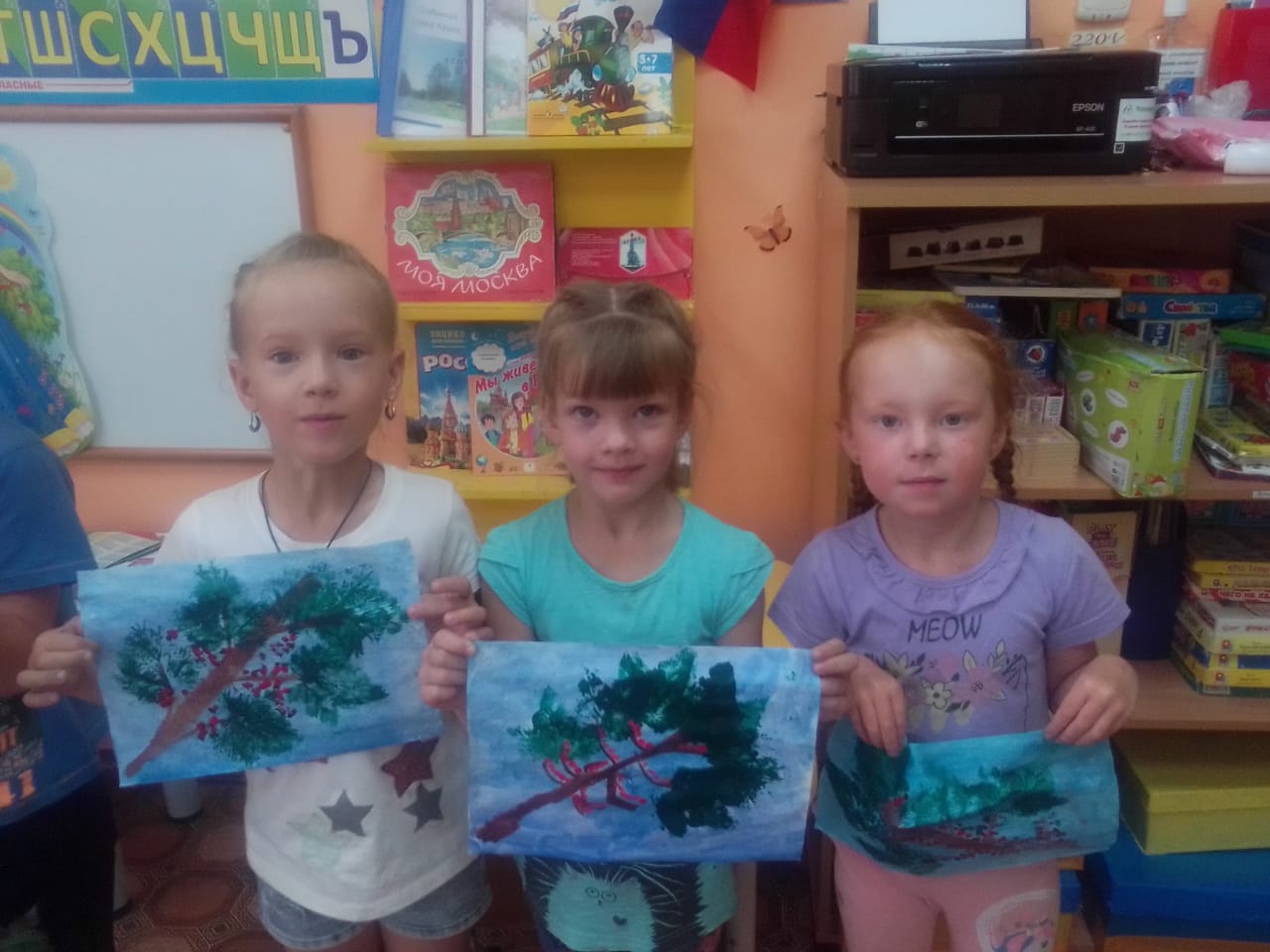 Что нам лето принесло?
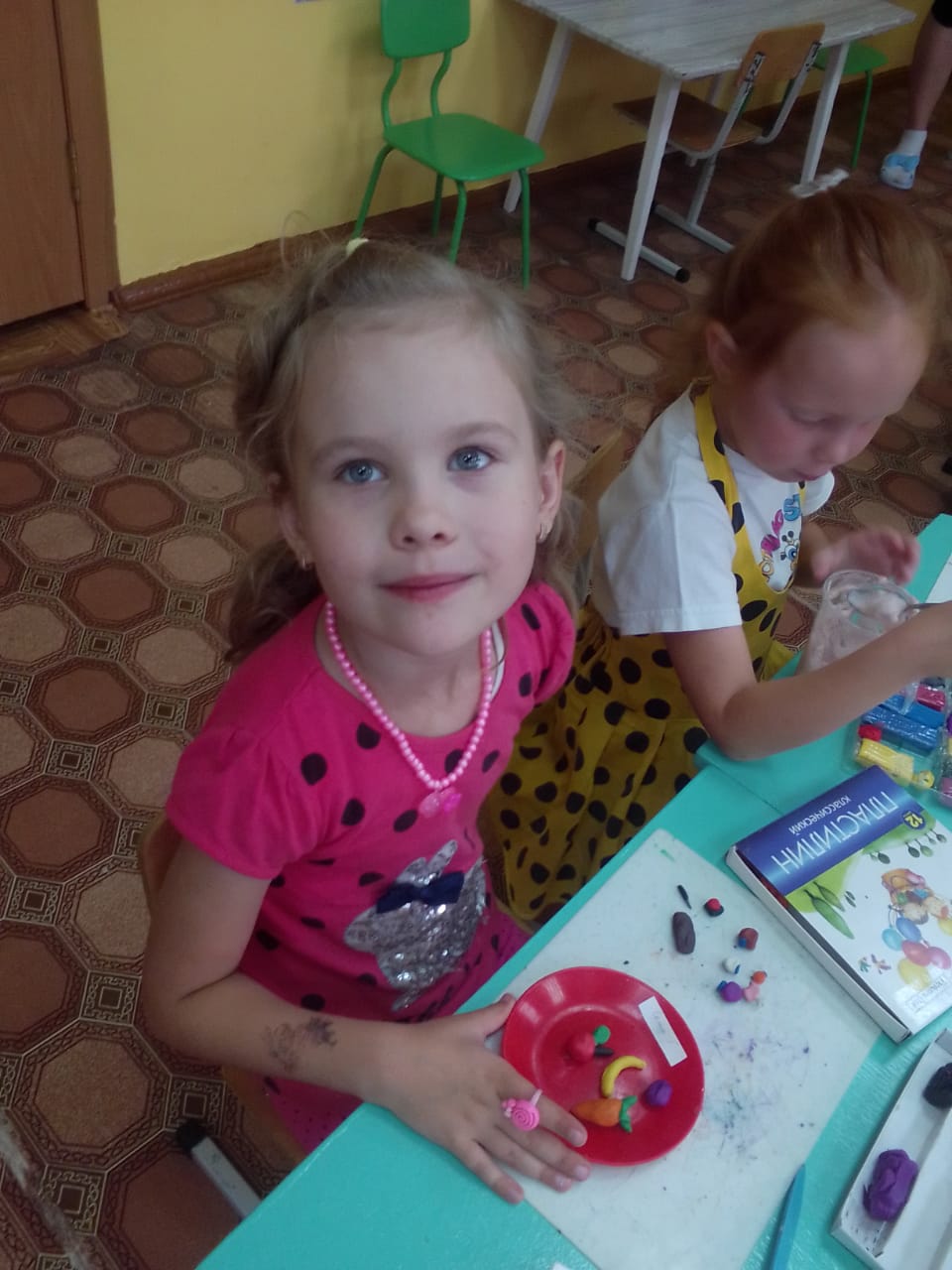 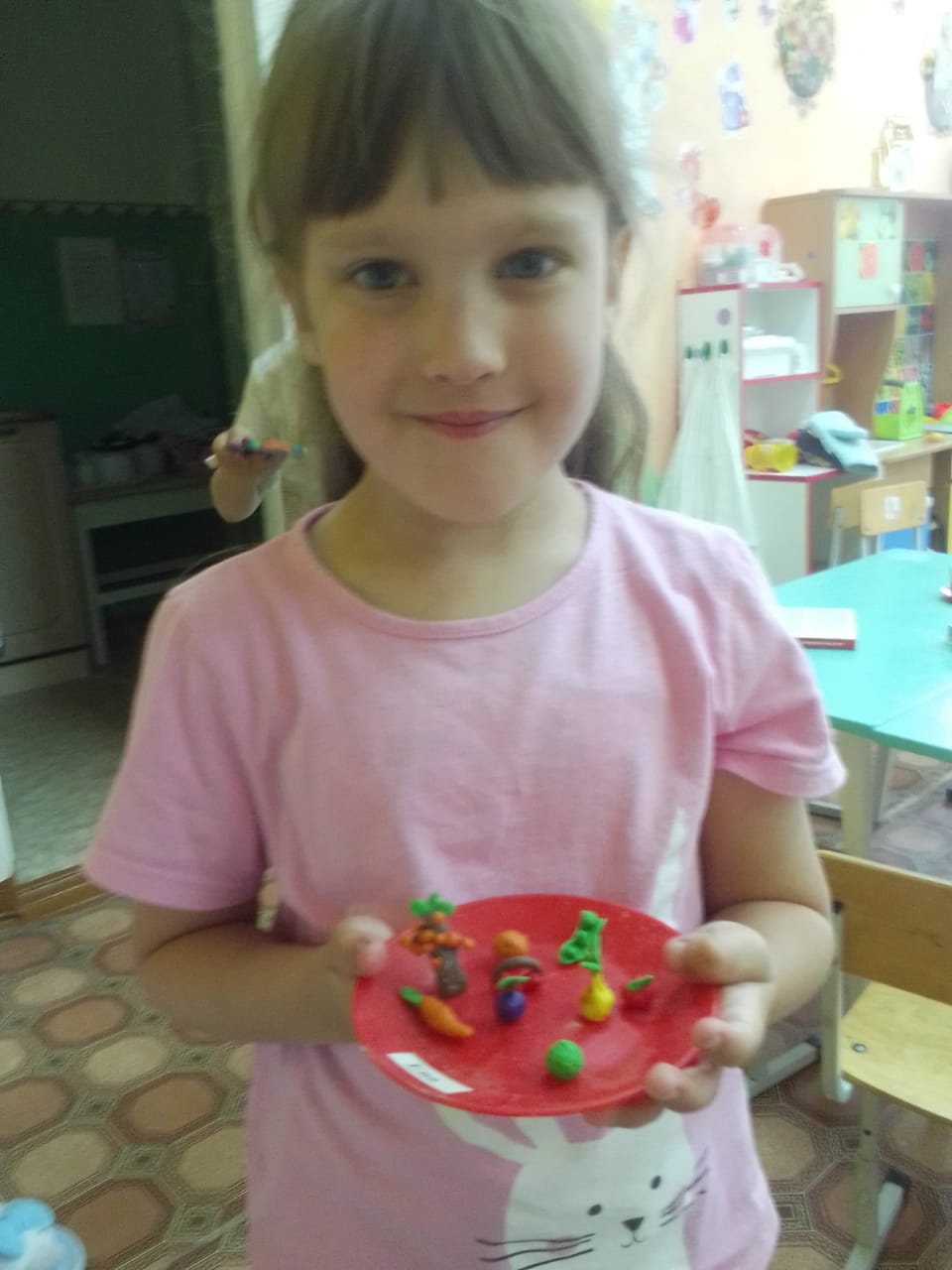 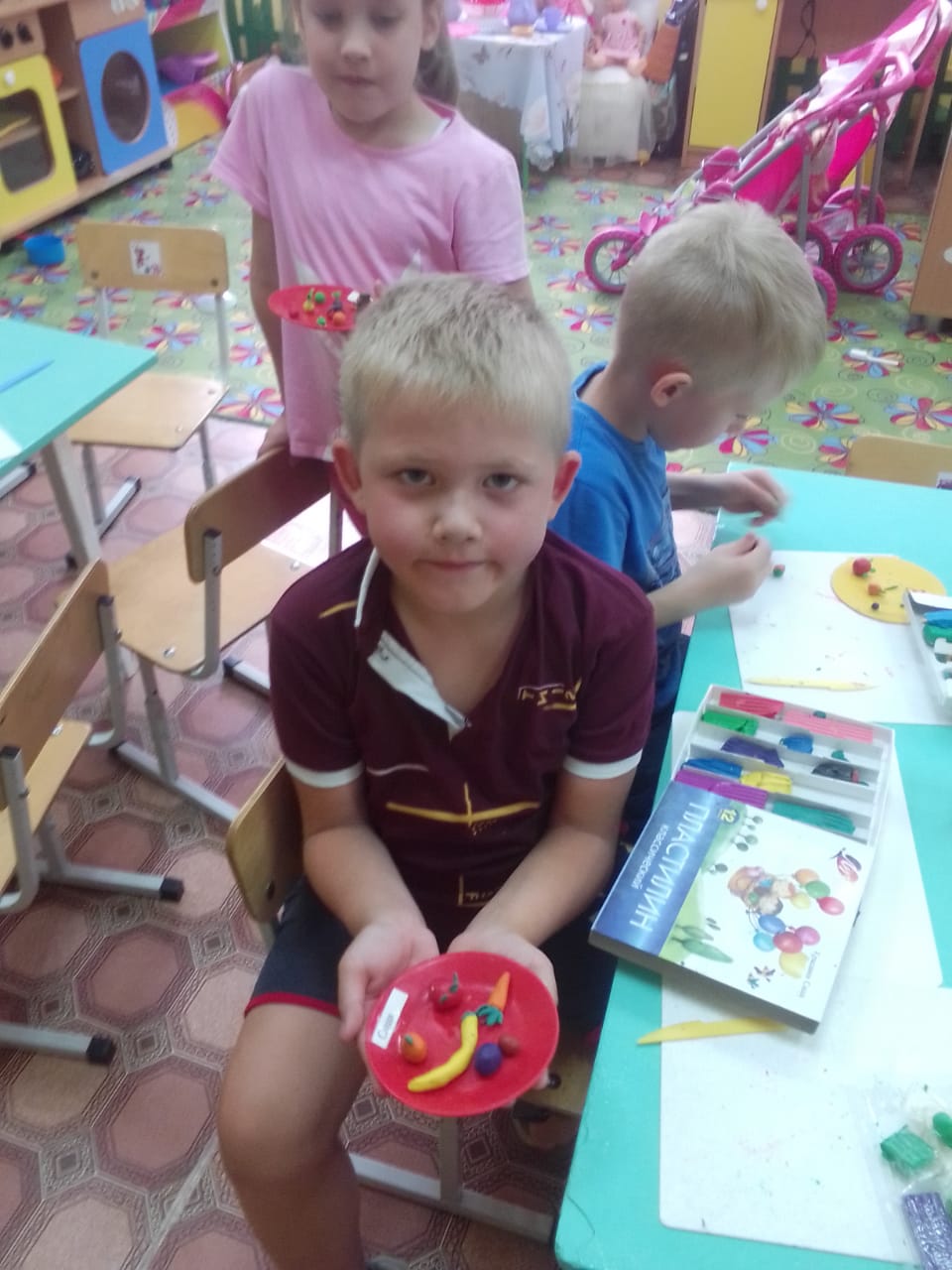 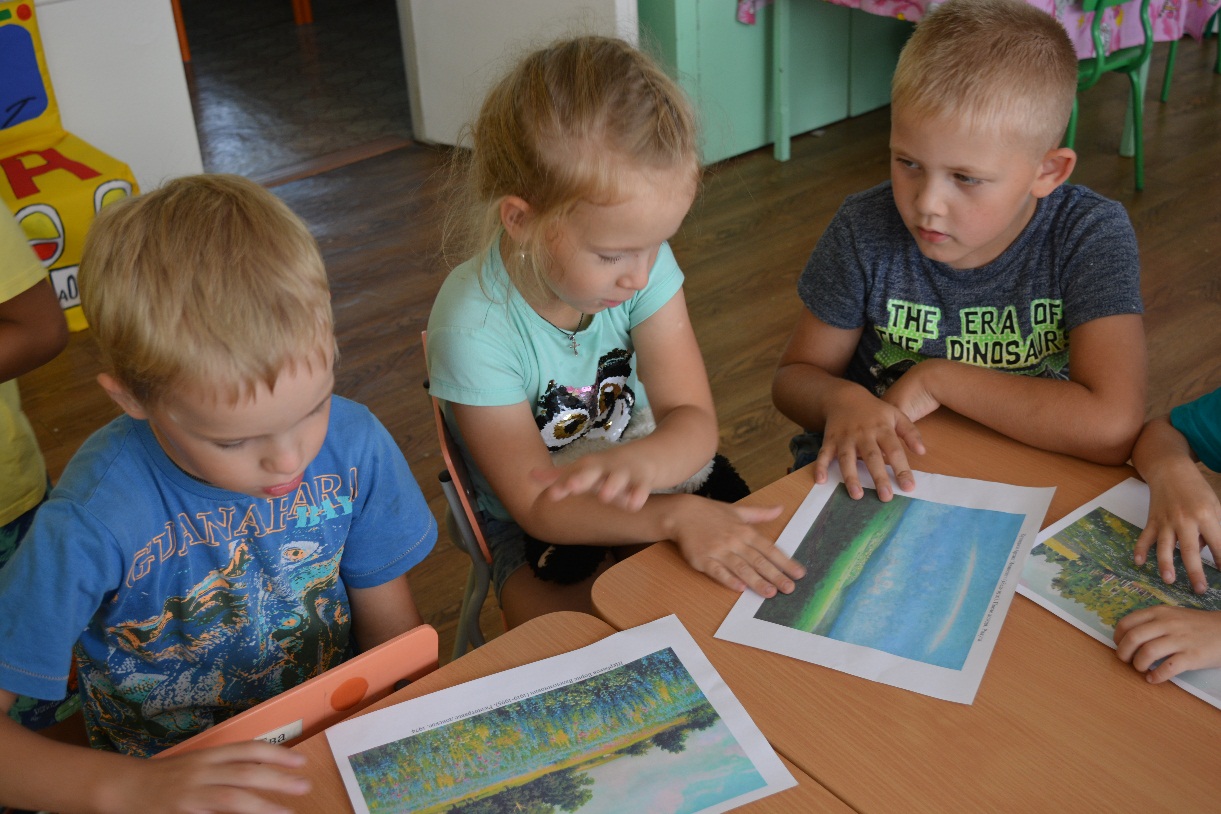 День 
искусства
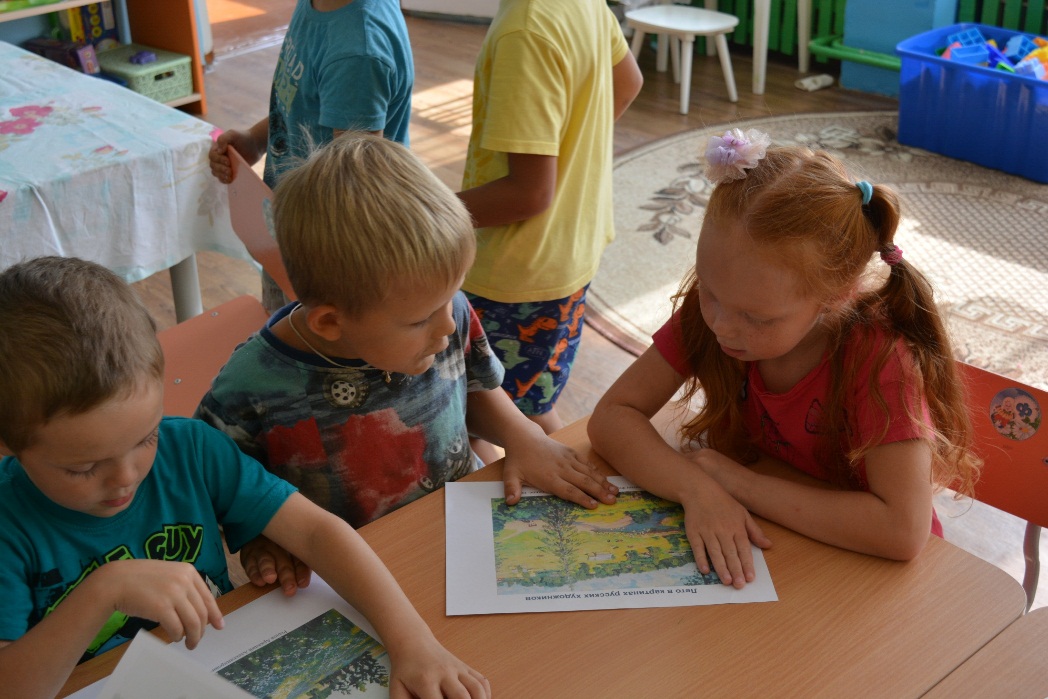 День Государственного флага РФ
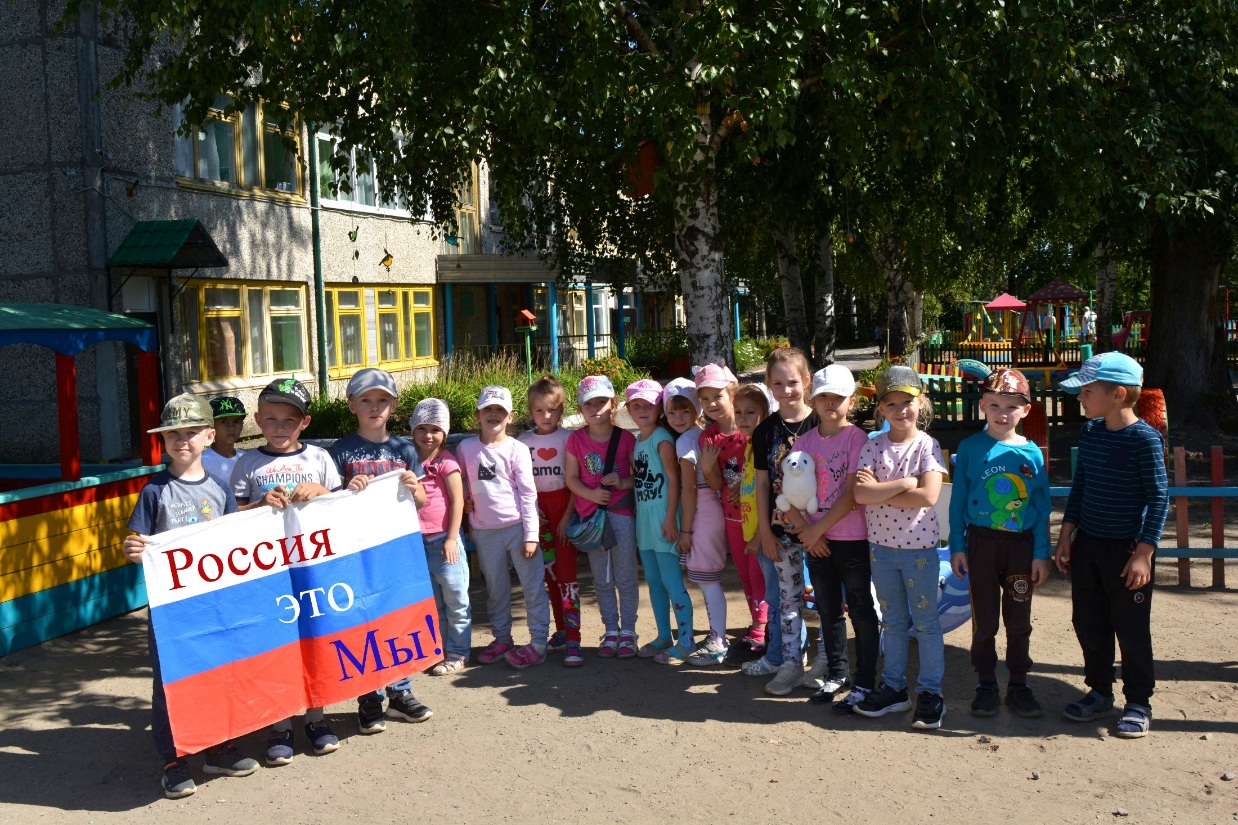 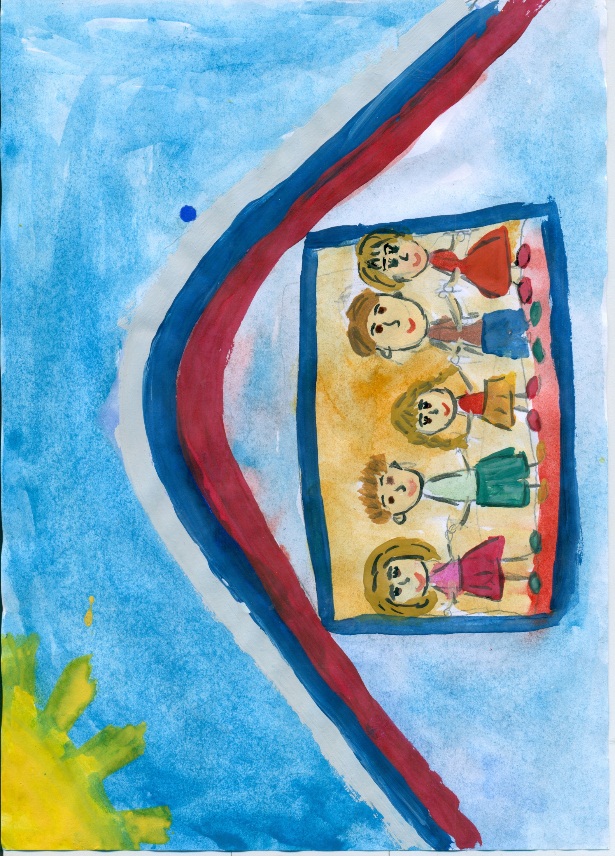 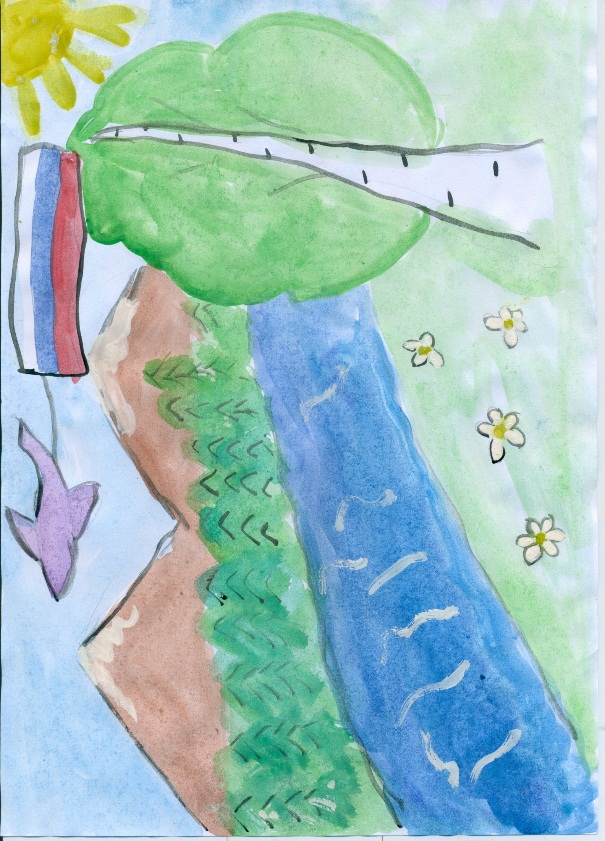